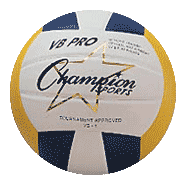 وزارة التعليم العالي والبحث العلمي
جامعة البصرة
كلية التربية البدنية وعلوم الرياضة
فرع العلوم التطبيقية
الاداء الفني لمهارة الدفاع عن الملعب في الكرة الطائرة
إعداد      أ.م.د رجاء عبد الصمد عاشور
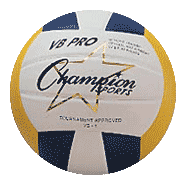 1
07/15/39
يقصد بالدفاع عن الملعب إنقاذ الكرات المضروبة من قبل الفريق الخصم او المرتدة من حائط الصد وتمريرها بالذراعين او بذراع واحدة سواء كانت التمريرة من الاعلى او الأسفل .
وتعتبر هذهِ المهارة من المهارات المهمة في اللعبة ومن المهارات الدفاعية ضد الهجوم الساحق وحماية الملعب خلف حائط الصد . وخلف المهاجمين من فريقهِ
وتعد هذهِ المهارة من المهارات الصعبة لدقة متطلباتها من المكونات البدنية من القوة العضلية ورد الفعل والتركيز في التوقيت و التوازن والسرعة الحركية ( الرشاقة ) والشجاعة في السقوط في دفاع الكرات البعيدة.
2
07/15/39
انواع الدفاع عن الملعب .  - الدفاع عن الملعب باليدين من الأسفل من الوقوف .  - الدفاع عن الملعب باليدين من الأسفل ومن السقوط الأمامي .  - الدفاع عن الملعب بيد واحدة من الدحرجة الجانبية .  - الدفاع عن الملعب بيد واحدة من السقوط الأمامي
3
07/15/39
* الأداء الحركي لمهارة الدفاع عن الملعب .  ينقسم الأداء الحركي لمهارة الدفاع عن الملعب الى خمسة أجزاء .  اولا ً: التهيؤ (وقفة الاستعداد)الوقوف بتقديم قدم على قدم او القدمان متوازيان . المسافة بين القدمين تكون اعرض من مستوى الأكتاف . الأمشاط مؤشرة للأمام او باتجاه الهجوم. يكون الارتكاز على الأمشاط .  ثني الركبتين بدرجة أقل من 590     .    الجذع عمودي ومائل الى الأمام قليلا ً .الذراعان مثنيتان من المرفق قليلا ًوراحتي اليد الى الاعلى .
4
07/15/39
ثانيا ً: الأداء ( التنفيذ ) يتحرك اللاعب في اتجاه سقوط الكرة بتقديم القدم الأمامية خطوة عميقة .الذراعين ممدودتين امام الجسم ومتلاصقتان . عند لمس الكرة للذراعين يتم تثبت الذراعين مع سحب العضدين على الجسم لامتصاص قوة الضربة . * القسم الختامي  . تختلف الحركة الختامية تبعا ً لاختلاف طريقة او نوع الدفاع حيث يجب ان يقوم اللاعب مباشرة بعد تنفيذ عملية الدفاع تحسباً للكرات القادمة من الخصم .
5
07/15/39
الاختلاف بين استقبال الإرسال والدفاع عن الملعب .
استقبال الإرسال
1- الوقوف بدرجة590 بانثناء الرجلين .
2- المسافة بين القدمين بعرض الاكتاف.
3- الجذع عمودي ومائل قليل إلى الأمام.
4-الذراعان ممدودان وأمام الجسم والرسغان الى الاسفل.
5- ضرب الكرة يعتمد على حركة الذراعين والأكتاف معاً .
6- حركة القدمين بالخطوات .
7- مد جميع  مفاصل الجسم بأتجاه طيران الكره.
6
07/15/39
الاختلاف بين استقبال الإرسال والدفاع عن الملعب .
الدفاع عن الملعب
1-الوقوف بدرجة اقل من 590  بانثناء الرجلين.
 2- المسافة بين القدمين أعرض من الاكتاف.
 3- الجذع عمودي وأكثر ميلان الى الأمام.
 4- الذراعان مثنيان قليلاً والرسغان الى    
    الاعلى.
ضرب الكرة يعتمد على حركة الجسم كله.
 
 6- حركة القدمين بالطعن وبخطوات واسعة.
 7- إيقاف مد مفاصل الجسم أثناء لمس الكره لامتصاص قوة الضربة.
7
07/15/39
الأخطاء الشائعة لمهارة الدفاع عن الملعب . - الدفاع عن الملعب بالذراعين امام الصدر . - الدفاع بواسطة اليدين مفتوحتين . - ثني الذراعين أثناء الدفاع . - سحب الجسم خلفاً أثناء الدفاع . - عدم استخدام الجسم لامتصاص قوة الضربة . - عدم التحرك لمكان سقوط الكرة لغرض الدفاع . - التوقع غير الصحيح لمكان سقوط الكرة . - عدم مواجهة اللاعب المدافع للاعب المهاجم
8
07/15/39